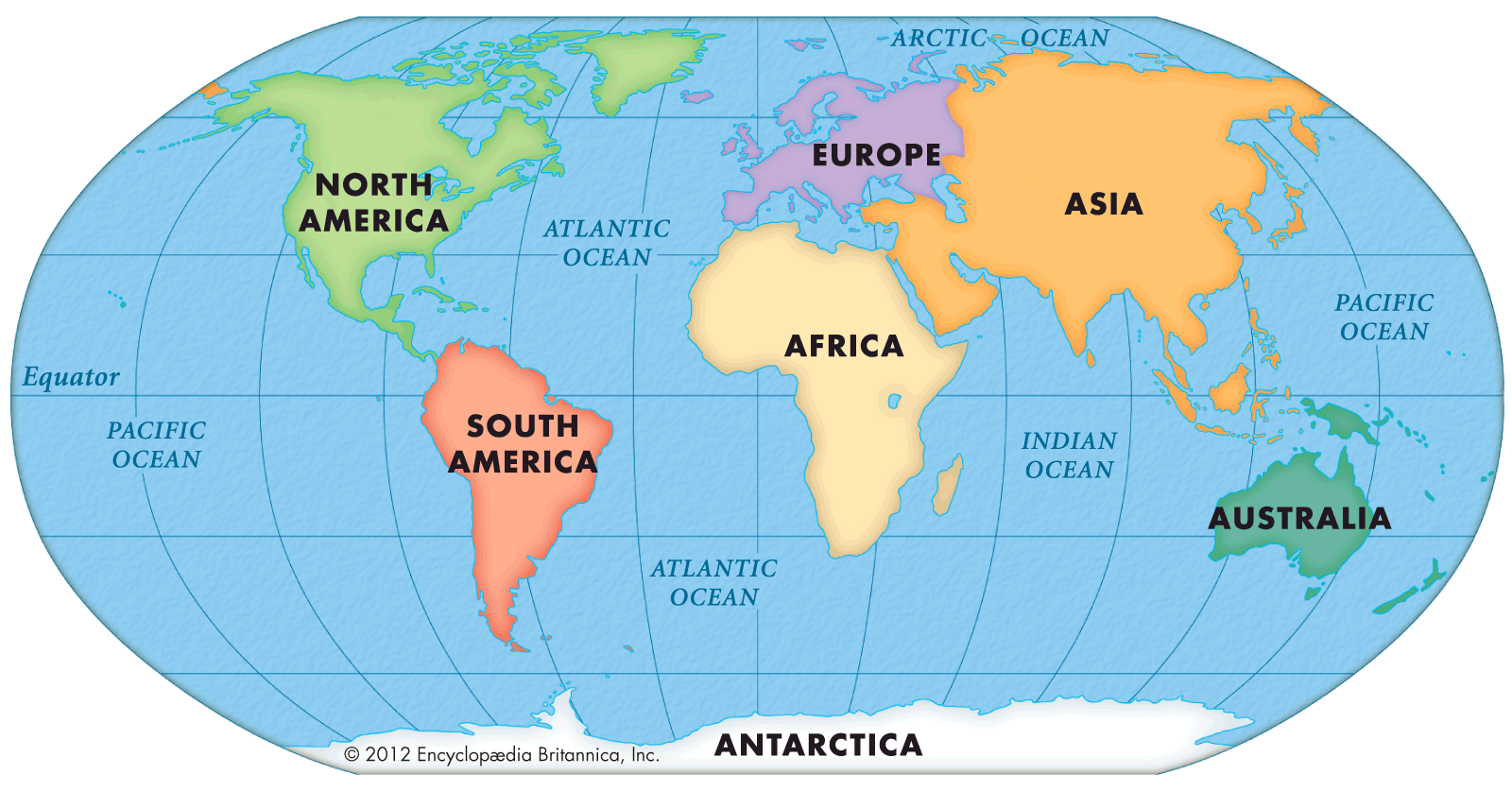 The Continents and Oceans
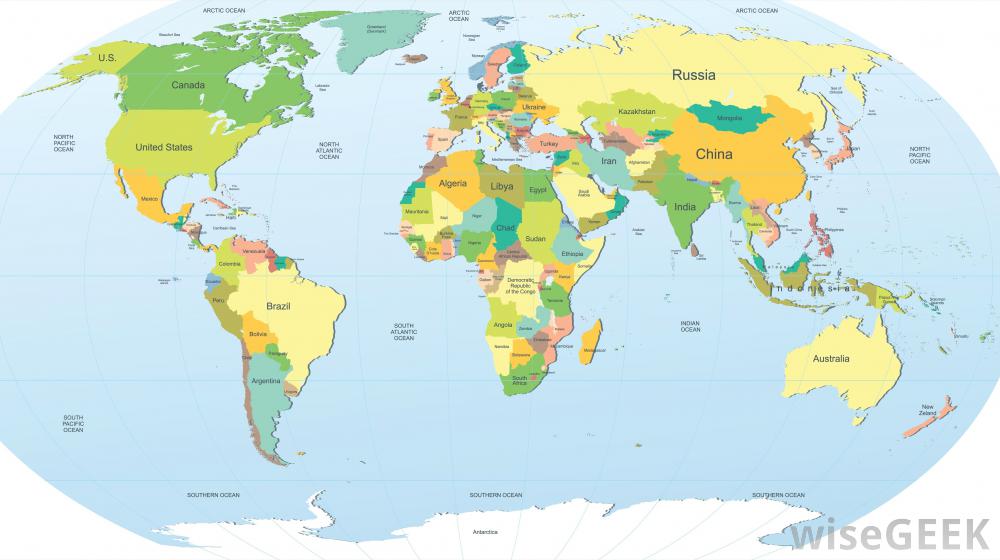 Countries of the World
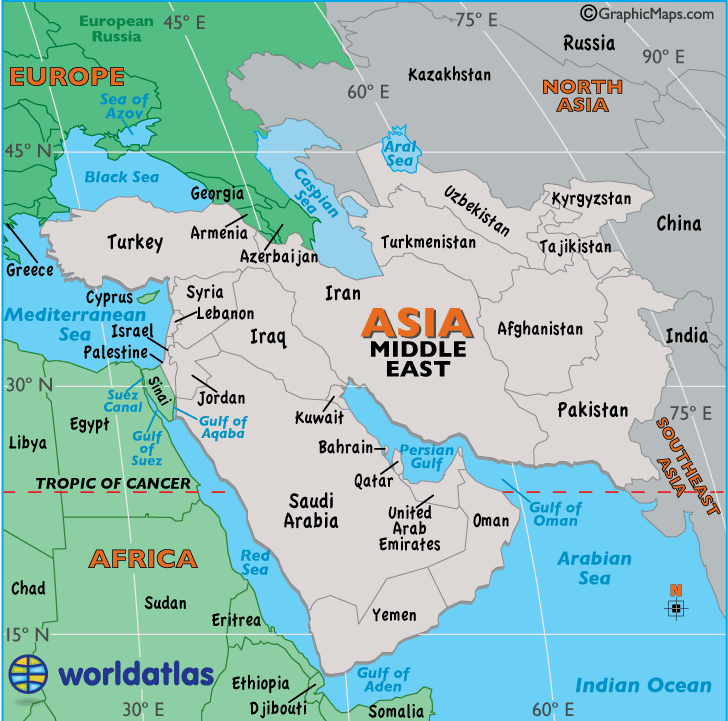 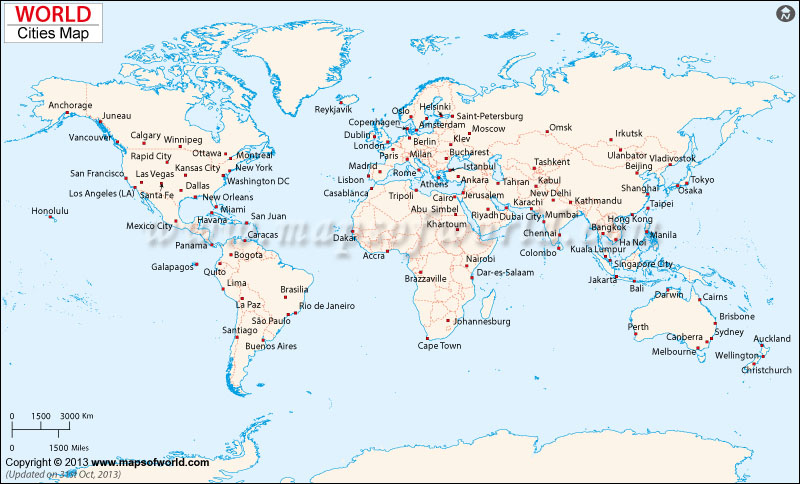 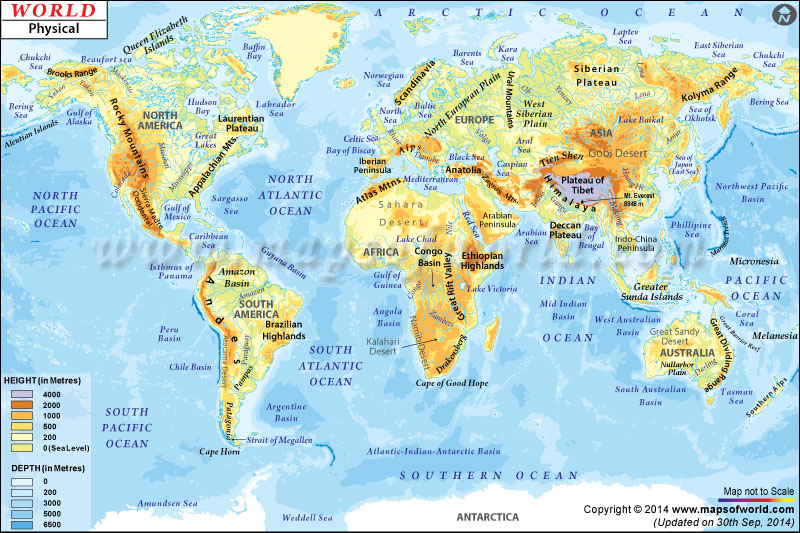